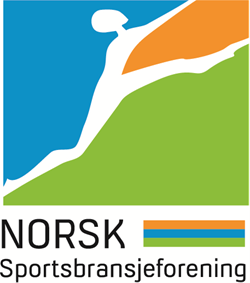 Totalmarkedet 2018 / 2019
[Speaker Notes: 2019 beregningenes hovedtrekk:
Alle kanaler, bortsett fra sportskjedene og sportsbutikker som ikke er kjedetilknyttet, vokser. 
Totalmarkedet er 21,5 mlrd., opp 1,6 prosent fra 2018]